SPECIAL EDUCATION DECEMBER COUNT
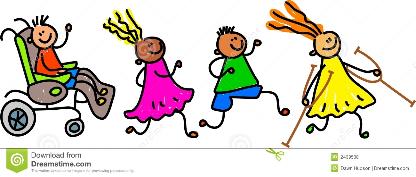 2016-2017
AGENDA
Slide:
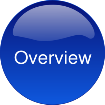 General Overview
What is the Special Education December Count
Staff Data
Student Data
2016-17 Changes
Staff
Student
3
The Special Education December Count collection is an annual count of Eligible Students Under Part B of the Individuals with Disabilities Education Act (IDEA) as of December 1st used to generate federal funding to provide specialized student services. 

Special Education December Staff Data is also required to obtain actual data on special education staff employed by administrative units on December 1st of each year so that appropriate licensure and endorsement of staff can be verified; and reports can be made to the State Legislature, Federal government, local administrative units, and the public.


Mandatory Data Pipeline Collections – Legislation and Uses
http://www.cde.state.co.us/datapipeline/pipelinedatauses
General Overview
What is the Special Education December Count?
4
Staff data comes from the “Staff Interchange”
Set of two files which contain all staff data

Staff Profile 
http://www.cde.state.co.us/datapipeline/2016-17_staff_profile_file_layout 


Staff Assignment 
http://www.cde.state.co.us/datapipeline/2016-17_staff_assignment_file_layout 

	


Additional Information may be found here 
http://www.cde.state.co.us/datapipeline/inter_staff
General Overview
Staff Data
5
Included:
All Special Education staff employed as of December 1st 
Full or Part-time
Office/clerical, teachers, administrators, purchased staff

Excluded:
Substitutes unless they are permanent (90 days or more in the same classroom consecutively)
Temporary workers, such as after school coaches
Regular Education staff – they are reported in the Human Resources snapshot
Staff not employed December 1st
General Overview
Staff Data
6
If a student is enrolled in the district the “Demographic” data comes from the “Student Demographic” File.
http://www.cde.state.co.us/datapipeline/201617studdemlayout   

If a student is not enrolled in the district, the “Demographic” data comes from the “IEP Child” File
http://www.cde.state.co.us/datapipeline/2016-2017specialeducationchildfile-0
General Overview
Student Data
7
If a student is enrolled in the district, the “Grade Level” comes from the “Student School Association” File.
http://www.cde.state.co.us/datapipeline/201617studssalayout  

If the student is not enrolled in the district, the “Grade Level” comes from the “IEP Participation” File. 
http://www.cde.state.co.us/datapipeline/2016-2017specialeducationparticipationfile-0
General Overview
Student “Grade Level”
8
The Purpose of the Special Education Participation File is to collect information on the services students in Special Education are receiving. 

2016-2017 Special Education IEP Interchange -  Participation File http://www.cde.state.co.us/datapipeline/2016-2017specialeducationparticipationfile-0
General Overview
IEP Participation
9
In order for a staff record to be included in the Special Education December Count Data Collection the following must be true:

Must be Error free at the Interchange
Special Education Flag = 1 
Start date is December 1st or prior to December 1st of reporting school year 
End Date is either blank (not ended) or post December 1st of the reporting school year 
EDID is reported in both Staff Profile & Assignments Interchange
Records with the following Employment Status Codes will be included: 11, 12, 13, 23, 25 or 26 
The Staff Profile and Staff Assignment Association File will be joined based on the School year, the teachers EDID, the sped assignment flag = 1, the district (or Admin Unit), and the records being error free.
General Overview
Staff Snapshot Criteria
10
In order for a IEP records to be included in the Special Education December Count Data Collection the following must be true:
 
Date of Entry to Special Education is December 1st or prior to December 1st of the reporting school year. A record with a Date of Exit from Special Education prior to December 1st would not be included in the December Count.
Data from the Student Enrollment Interchange will be based on the default tagging.
General Overview
Student Snapshot Criteria
11
Pull all error-free records from the Student Participation file match them with records in the Student Profile interchange. The Student Profile Interchange is the authoritative source for (SASID, LASID, Student’s First Name, Student’s Middle Name, Student’s Last Name, Student’s Gender, Student Date of birth, Student’s Ethnicity, Student Race American Indian, Student Race Asian, Student Race Black, Student Race White, Student’s Race Native Hawaiian or Other Pacific Islander, Grade level).  
The Special Education Child file, the Special Education participation file and the Student Profile file will be joined based on the following criteria:  SASID, LASID, school year, district (or Admin Unit), and error free records.
If the student is not part of a district then these fields will be pulled from the Special Education Child file.
All additional fields will be pulled from the Special Education Student Participation file, except for federal race student and the ELL status, which      are calculated.
General Overview
Student Snapshot Addtn’l Criteria
12
Removed Fields:
Staff’s Middle Name
Ending (end) Date at School District
Educator Preparation Program

Updated Definition: 
Teacher Probationary Status – 
The probationary status of the teacher as defined in district/BOCES policy. The local policy should be compliant with Senate Bill 10-191. (Note: Required for All Teachers; job class codes between 201 and 206).
General Overview
2016-2017 “Staff Profile” 
Changes
13
Field Names Updated:
Passed Colorado State Board of Education Approved Elementary Or Early Childhood Core Content Test
Passed Colorado State Board of Education Approved Secondary Core Content Test In Teaching Area

Removed fields:
Passed HOUSSE Provision
Highly Qualified for Assignment
These fields were removed as they are no longer required
General Overview
2016-2017 “Staff Assignment Association”
Changes
14
Added 2 Job Classification Codes: 
Required to Report Teacher Overall Rating and Quality Standards


222 - Reading Interventionists
Teachers who conduct assessments and provide consultative or direct services (interventions and instruction) in the area of reading to meet the individual needs of students through the use of evidence-based practices to improve reading achievement.
Special Education Assignment Flag = 0 or 1

223 - Math Interventionists
Teachers who conduct assessments and provide consultative or direct services (interventions and instruction) in the area of mathematics to meet the individual needs of students through the use of evidence based practices to improve mathematics achievement.
Special Education Assignment Flag = 0 or 1
General Overview
2016-2017 “Staff Assignment Association”
Changes
15
Business Rules

Educator Evaluation fields:
Quality Standards 1-6 are required when Teacher/SSP Overall Performance Rating is provided
Warning added when code 06 (Not rated for reason other than being new) is reported for Teacher/SSP Overall Performance Rating

HQ related business rules deactivated
General Overview
2016-2017 “Staff Assignment Association”
Changes
16
Business Rules – Highly Qualified Status

No longer required as it was under No Child Left Behind

Continuing to collect data elements that might be needed for Every Student Succeeds Acts (ESSA) requirements

ESSA requirements are currently being determined and will be implemented for 2017-18 reporting

More information will be provided when available
General Overview
2016-2017 “Staff Assignment Association”
Changes
17
Business Rules

Not all business rules worked correctly last year which has been corrected

All fields, except ‘End Date of Assignment’ cannot be blank

Evaluation fields must be reported 
If Overall Rating is reported then the Quality Standard Ratings must also be reported
General Overview
2016-2017 “Staff Assignment Association”
Changes
18
PRIMARY DISABILITY CODE REMOVED 

Primary Disability code 07, phased out over the last few years, is to be officially removed on June 30, 2016 as specified in bill HB11-1277 Statutory Changes to Eligibility Categories in order to better align Colorado with federal IDEA definitions. The broad category of Physical Disability was divided into 4 distinct definition categories- Traumatic Brain Injury, Autism Spectrum Disorder, Orthopedic Impairment, and Other Health Impaired. 

2016-17 Special Education IEP Summary of Changes http://www.cde.state.co.us/datapipeline/2016-2017specialeducationiepinterchangesummaryofchanges
General Overview
2016-2017 “IEP”
Changes
19
Business Rules


A number of Special Education IEP Participation Business Rules were converted from an ERROR to a WARNING to ease the Burden of reporting data in the Participation file that is more appropriate for the Special Education End of Year Collection in order to allow Administrative Units the ability to report data and pass Interchange errors required for the Special Education December Count Data Collection
General Overview
2016-2017 “IEP”
Changes
20
Accessing the Data Pipeline
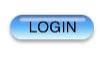 Identity Management
LOGIN
21
The first Hurdle for Accessing the Data Pipeline system is having the right privileges which is managed through CDE’s Identity Management System (IdM)
Accessing the Data Pipeline
Identity Management (IdM)
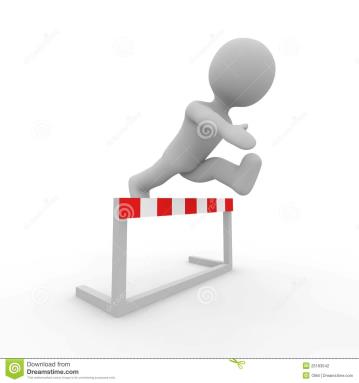 22
https://cdeapps.cde.state.co.us/index.html
Accessing the Data Pipeline
CDE provides Local Education Agencies (LEAs) a means of administering and maintaining user access to integrated CDE data systems. 

IdM ensures protection of data received, collected, developed, and used by CDE in compliance with the Family Educational Rights and Privacy Act as well as other privacy mandates.
Identity Management (IdM)
23
https://cdeapps.cde.state.co.us/index.html
Accessing the Data Pipeline
CDE provides Local Education Agencies (LEAs) a means of administering and maintaining user access to integrated CDE data systems. 

IdM ensures protection of data received, collected, developed, and used by CDE in compliance with the Family Educational Rights and Privacy Act as well as other privacy mandates.
Identity Management (IdM)
24
https://cdeapps.cde.state.co.us/faqs.html#2

Single Sign-On
District Superintendent Role 
Local Access Manager (LAM) Role
System Logon
User Name – Email Address
Password – complex and expiration after 90 days
Privileges – Roles Assigned to Users by the LAM
Collection Group Mappings
See 12.  Where can I find Data Pipeline Identity Management collection/group mappings https://cdeapps.cde.state.co.us/faqs.html#2
Accessing the Data Pipeline
Identity Management (IdM)
25
Responsibilities

District Superintendent
Responsible for creating and managing a user or a group of users known as the Local Access Managers (LAMs) 
Local Access Manager (LAM)
Responsible for approving and administering access to CDE systems for all users within their organization.
District and Administrative Unit LAM
Data Pipeline Groups (for the purpose of this training)
Interchanges
SPE – Special Education IEP
Snapshot 
DEC – Special Education December Count
User - employee of a local education agency (LEA) who has been granted CDE application access by either the         District or the Administrative Unit LAM
Accessing the Data Pipeline
Identity Management (IdM)
26
Special Education December Count Roles
Every Administrative Unit will have at least 1 personnel member with the DEC “Approver” role
The Special Education Director does not have to be the person with the Approver role. The director is responsible for authorizing reports and validating accuracy of reporting. 
There can only be one DEC role associated with a User Name (Email)
There can be several staff members in your Admin Unit with a DEC role
Accessing the Data Pipeline
Identity Management (IdM)
27
Staff Roles
STF Associated with the 5 Digit AU Code
User can Only report Special Education Staff

STF Associated with the 4 Digit BOCES Code
User can report ALL staff for the BOCES – regular education and special education.  

STF Associated with the 4 Digit District Code
User may report ALL staff data for the District

A User can only have 1 STF role associated with their login
Districts and Administrative Units to determine structure
Accessing the Data Pipeline
Identity Management (IdM)
28
Pre-Step: Accessing the Data Pipeline

Now that you have the appropriate DEC role in IdM you now  have access to the Data Pipeline to view elements of the Special Education December Count 
https://cdeapps.cde.state.co.us/index.html
Accessing the Data Pipeline
Logging In
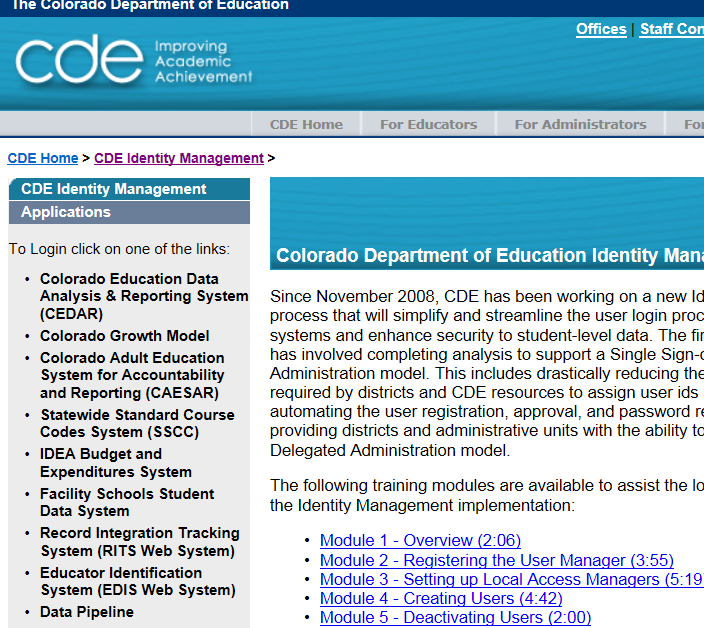 29
Logging into the Data Pipeline
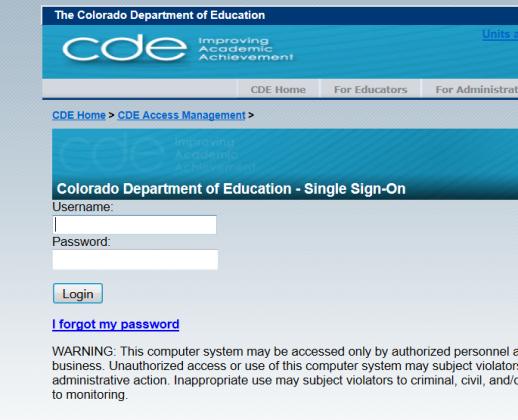 Accessing the Data Pipeline
Username = Email Address
Logging In
Password – you created it
If forgotten password, use ‘I forgot my password’
30
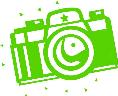 SNAPSHOT PROCESS
Creating a Snapshot
Checking Status of Snapshot
Where to Find Errors
Reports
Finalizing Data and Submitting to CDE
31
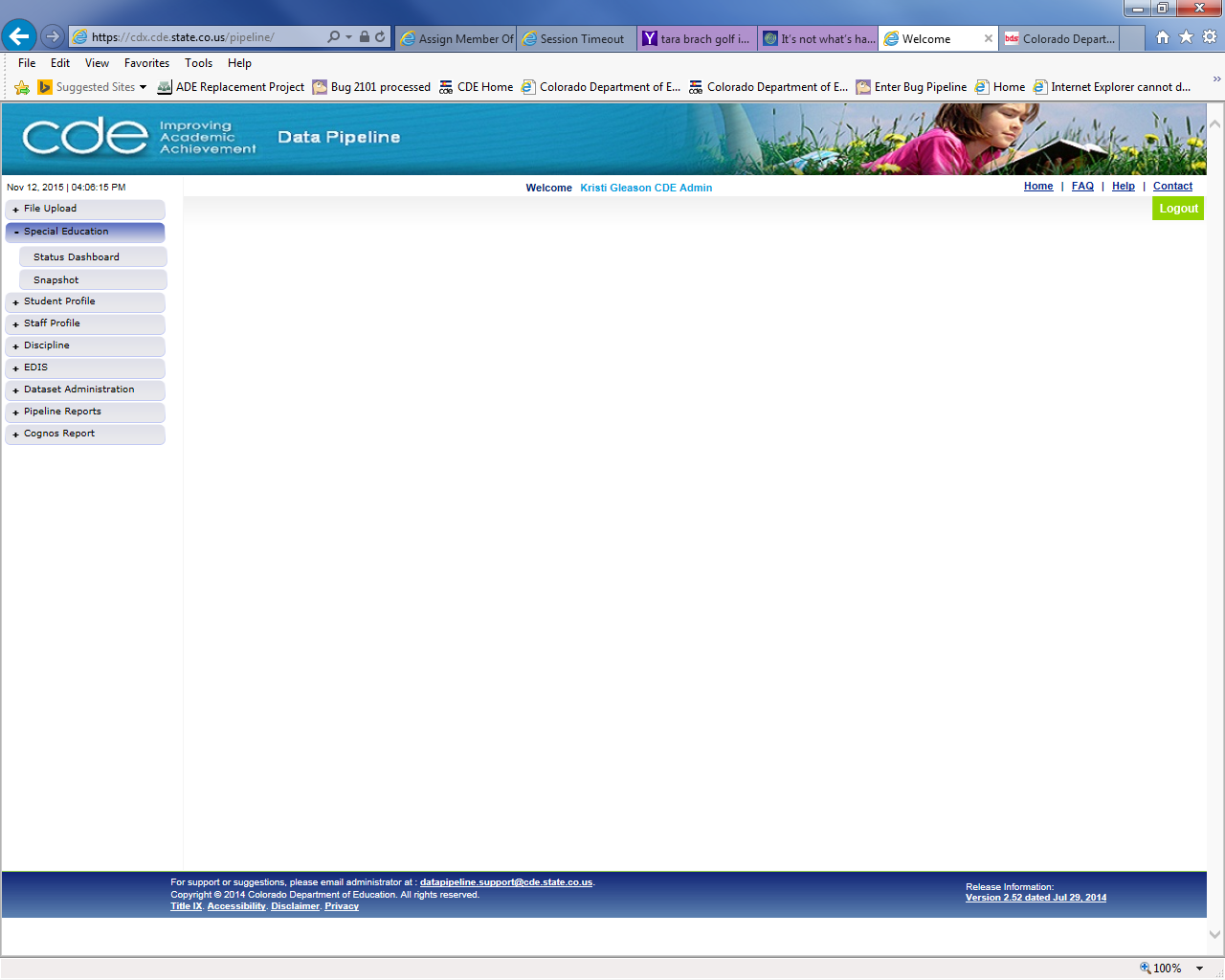 SNAPSHOT PROCESS
The menu and sub-menu items on the left depend upon the roles in IdM  

Be sure you see the Menu items: 
Special Education
Status Dashboard
Snapshot
Creating a “Snapshot”
32
#1 Choose Special Education 
#2 Snapshot
SNAPSHOT PROCESS
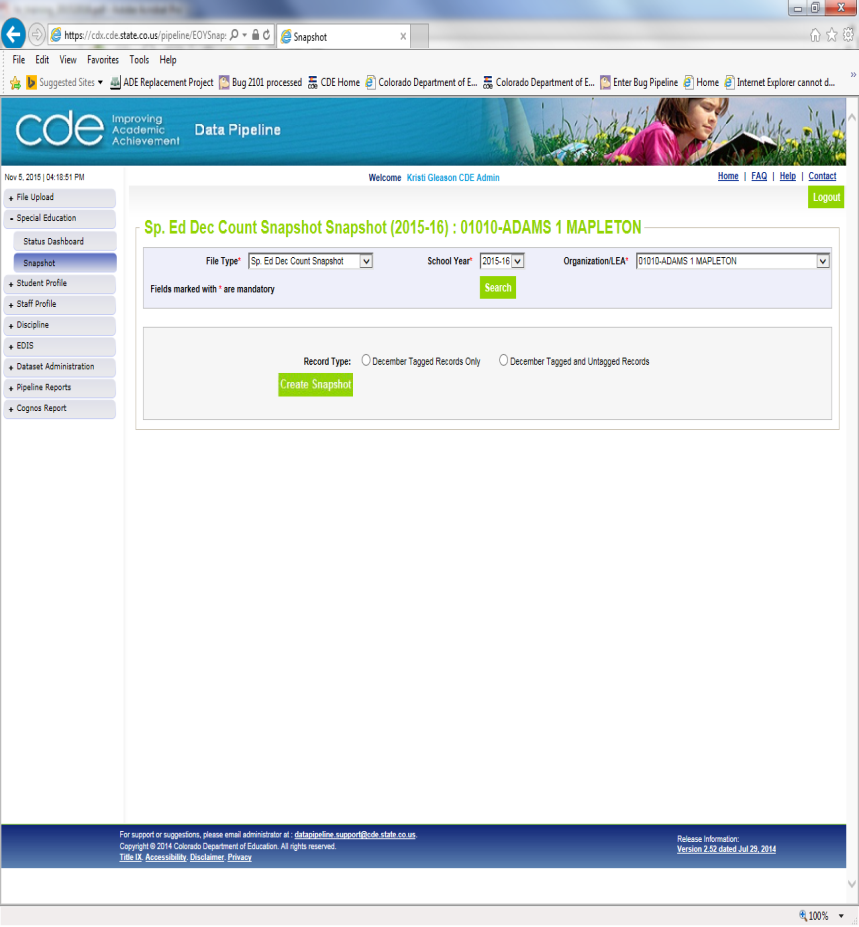 Creating a “Snapshot”
#1
#2
33
#3 Enter appropriate search criteria
File Type – Sp. Ed Dec Count snapshot
School Year – automatically populates with 2015-16
Organization/LEA – automatically populates based on IdM role
#4 Click on Search (green button on bottom)
SNAPSHOT PROCESS
Creating a “Snapshot”
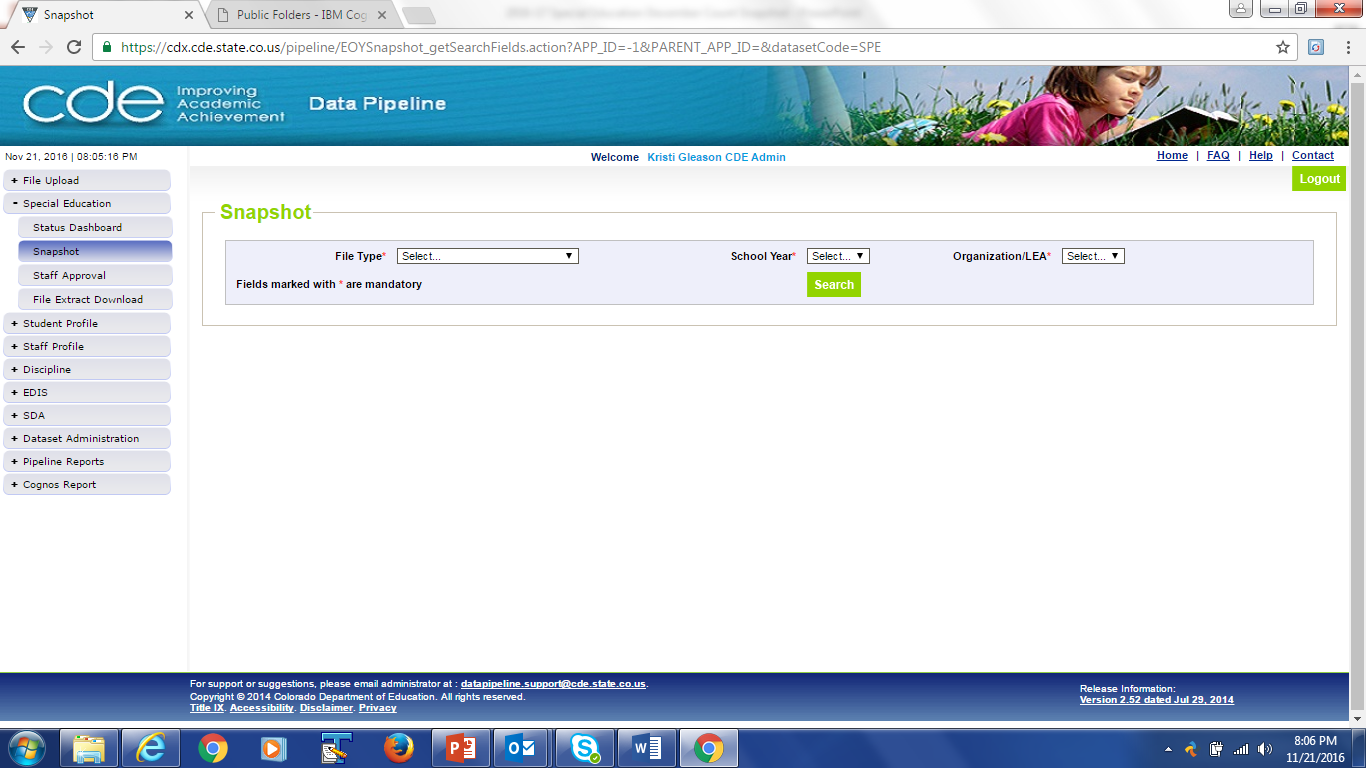 #3
#4
34
#5 Select “Create Snapshot”
Record Type: Choose Tagged and Untagged ONLY
SNAPSHOT PROCESS
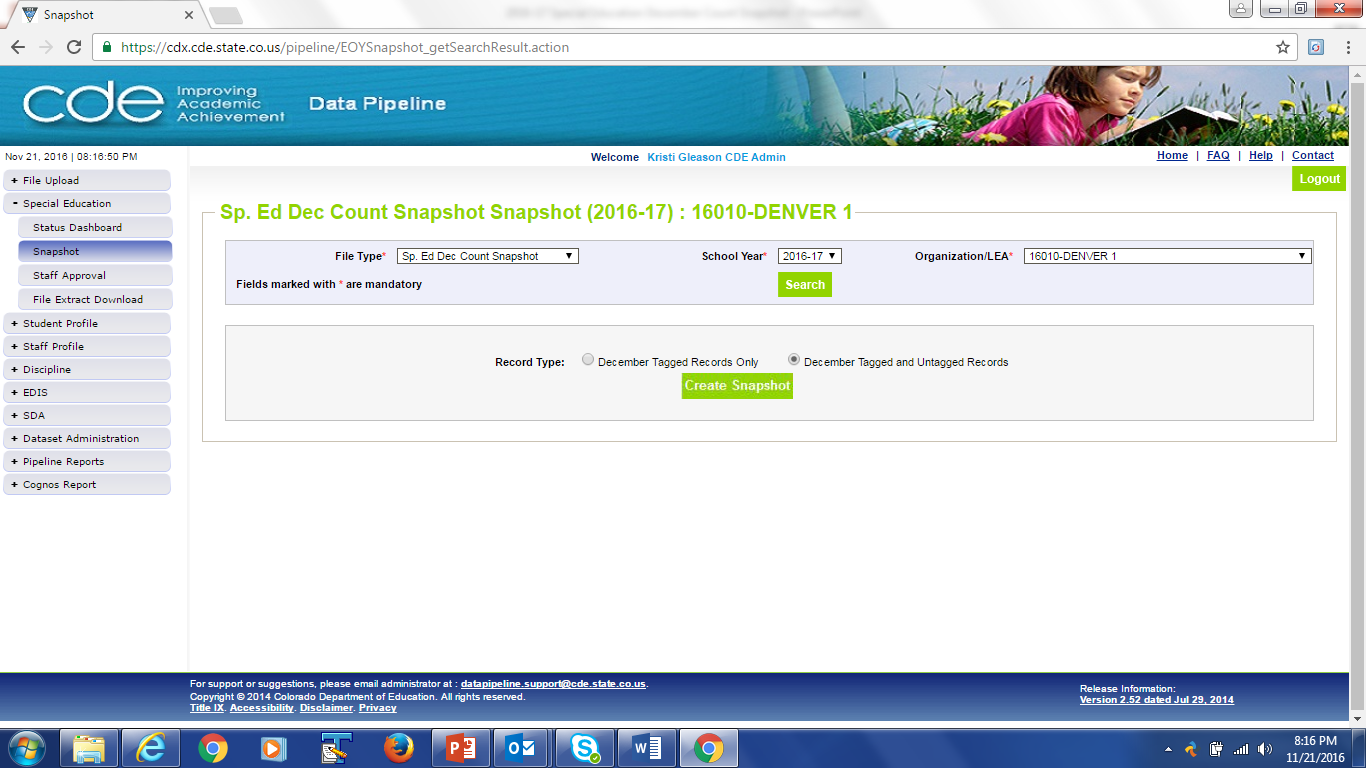 Creating a “Snapshot”
#5
35
#6 New message will appear
SNAPSHOT PROCESS
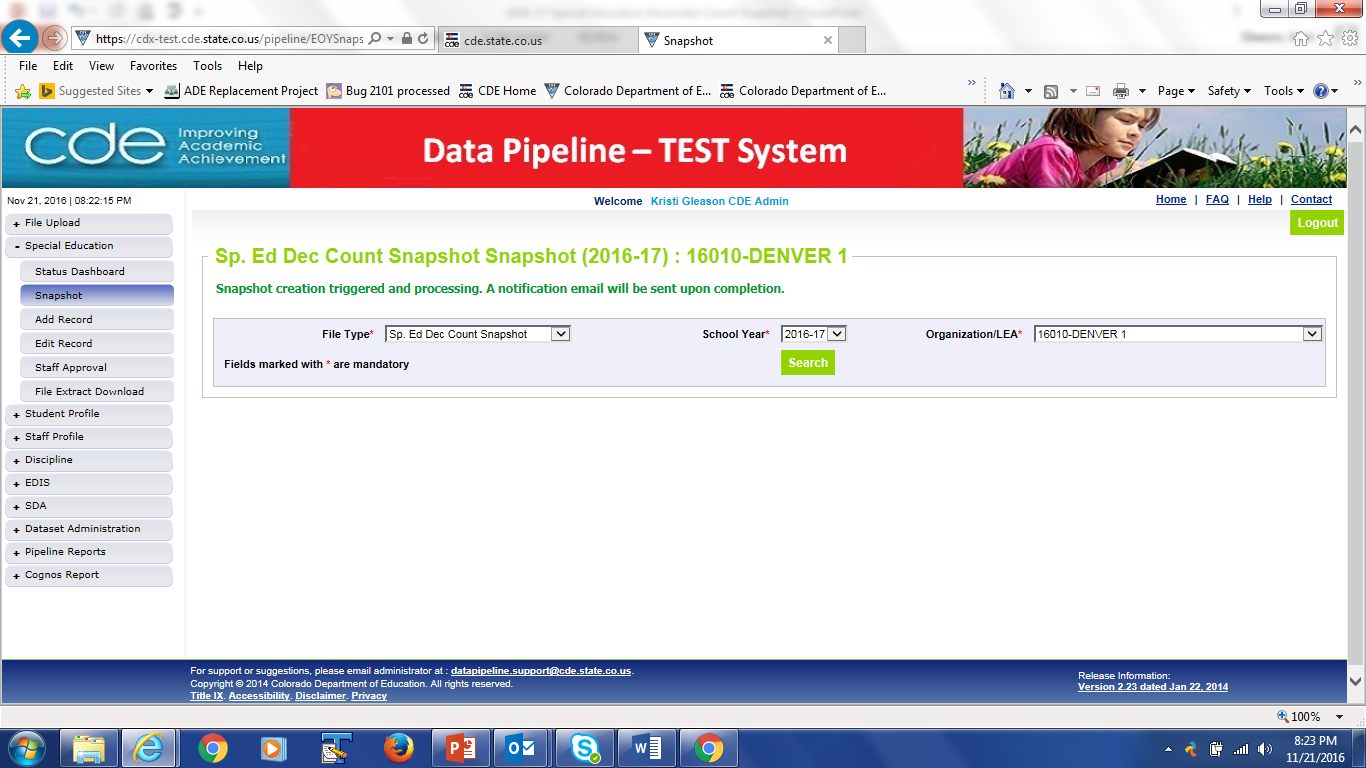 Creating a “Snapshot”
#6
#5
36
#7  Status Dashboard Screen
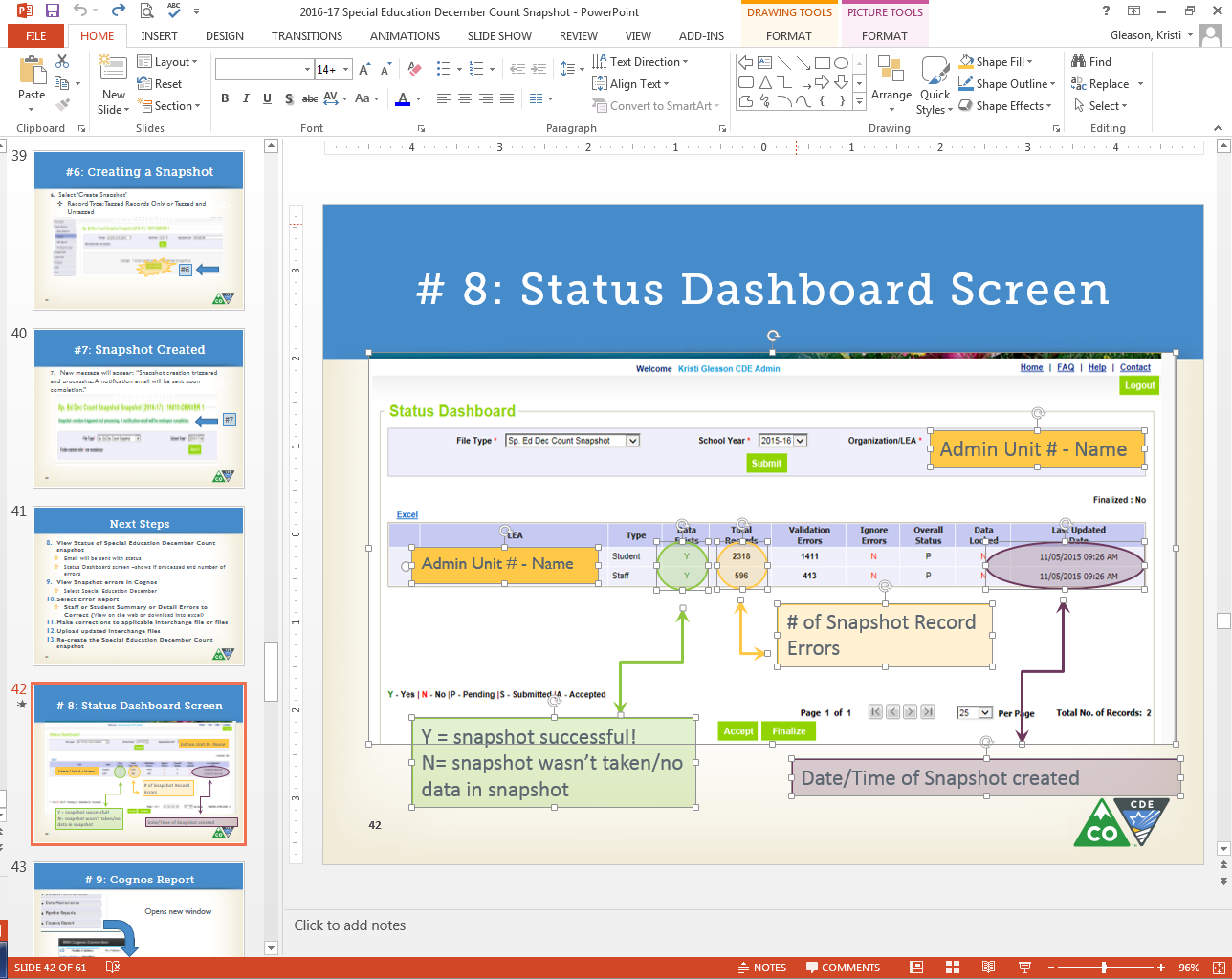 SNAPSHOT PROCESS
Checking the Status of the “Snapshot”
37
SNAPSHOT REPORTS
SNAPSHOT PROCESS
ERROR REPORTS
COGNOS
PIPELINE
EXCLUDED REPORT
INCLUDED REPORT
RECORDS NOT IN DEC.
MODE REPORT
REPORTS
38
Opens new window
SNAPSHOT PROCESS
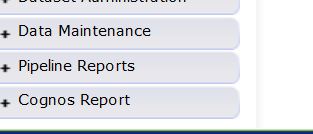 ERROR REPORTS
“COGNOS”
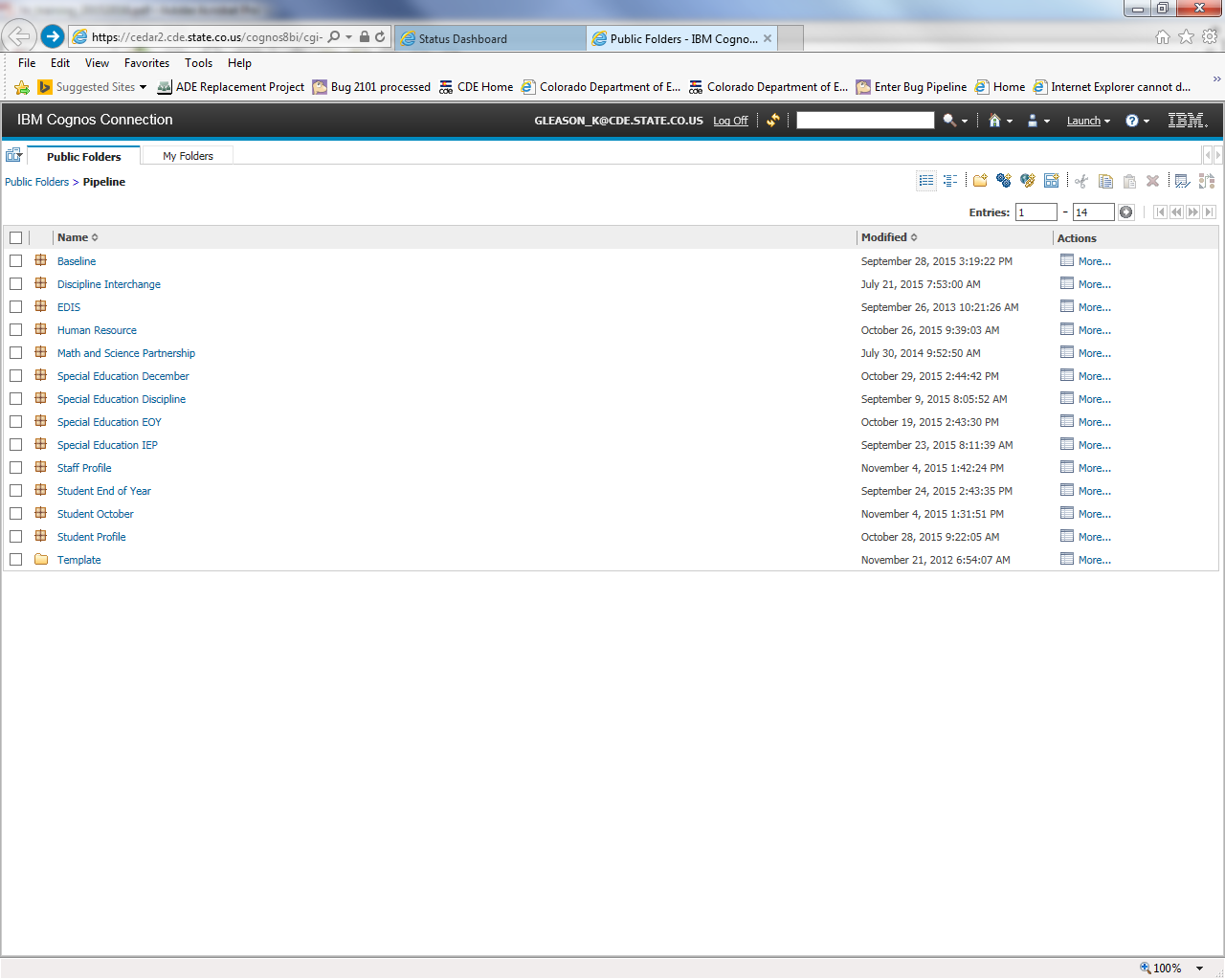 Special Education December
39
Excluded Report: Includes records that have interchange errors
SNAPSHOT PROCESS
INCLUDED REPORT AND EXCLUDED REPORTS
Included Report: Includes records that are included in the Snapshot
40
Records that make it to the snapshot
SNAPSHOT PROCESS
In order for records from interchange files to be included in the Special Education December Count Snapshot they must

Be Error Free at the Interchange
Meet the Special Education December Count Criteria

For Caseload Matches be sure all records are included in the Included reports to ensure the error is valid.
RECORDS THAT MAKE IT TO THE SNAPSHOT
41
STAFF AND STUDENT 
SUMMARY AND DETAIL ERROR REPORTS
SNAPSHOT PROCESS
ERROR REPORTS
“COGNOS”
42
DETAIL ERROR REPORT
SNAPSHOT PROCESS
ERROR REPORTS
“COGNOS”
43
View In Excel
SNAPSHOT PROCESS
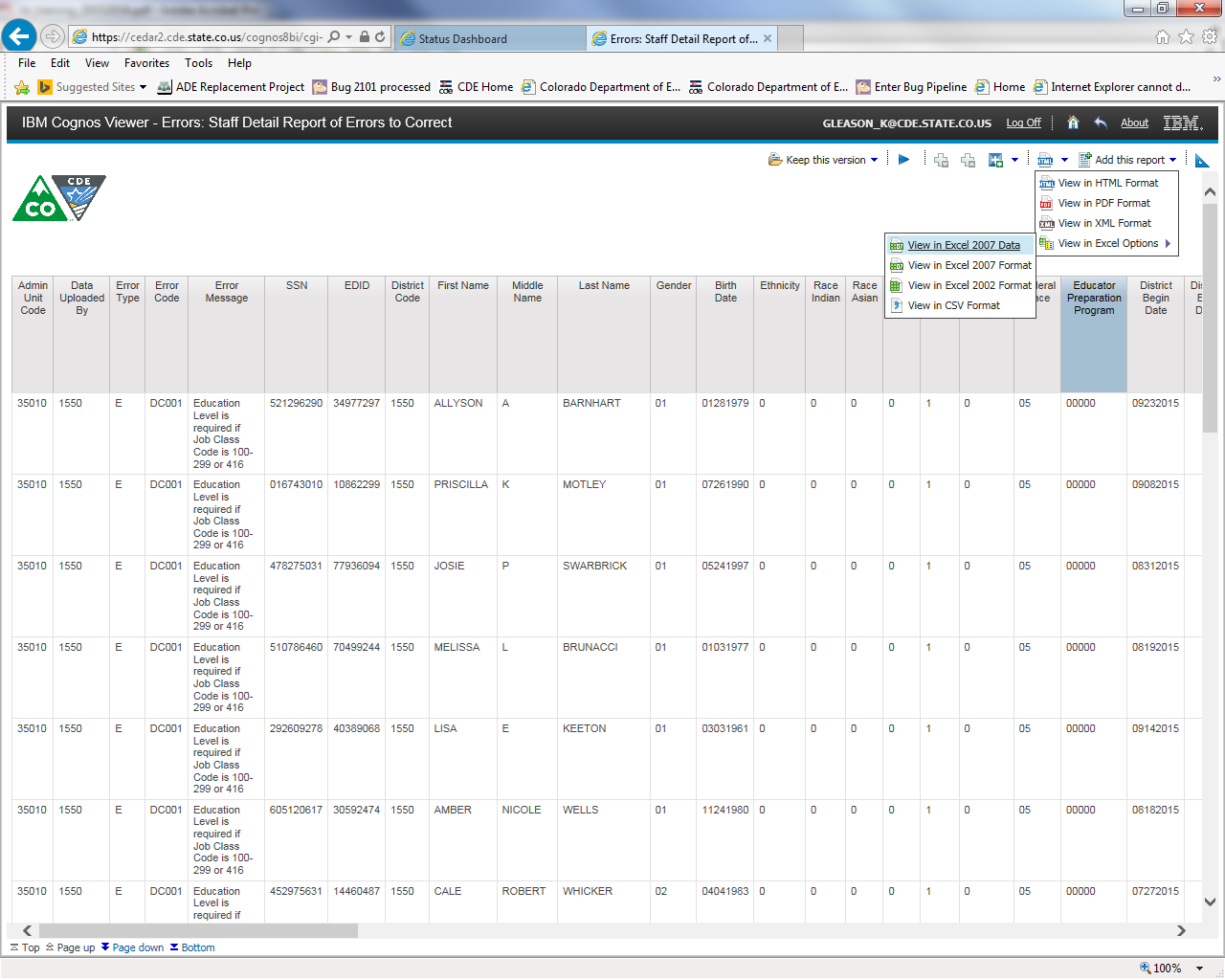 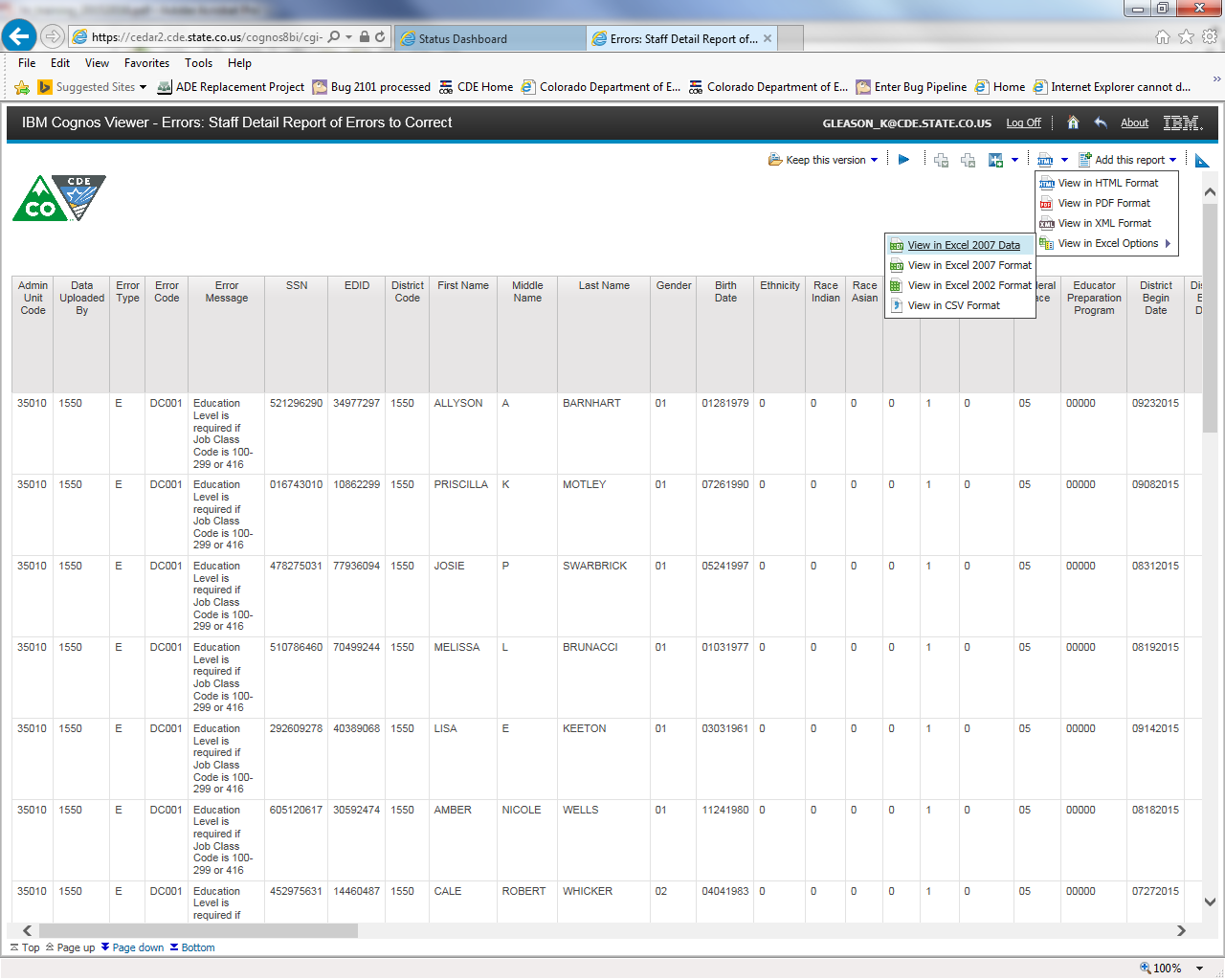 ERROR REPORTS
“COGNOS”
Click on button HTML button located on the far right top of the screen
View in HTML,  PDF,  XML, or Excel Format
Excel Options
2007 Data,  2007 Format, 2002 Format. CSV Format
44
Reading Error Reports
SNAPSHOT PROCESS
Edits are in place to assist with providing the most accurate information to CDE which is published, analyzed and reviewed by legislators, federal government, researchers, etc.. 
Edits should provide adequate information to assist you with determining corrections needed.  

Example

DC010 If Highest Level of Education Completed is 16 or above, and Job Class Code is 202, Subject Area of Degree cannot be 2100 zero-filled

In this case the issue is with the Subject Area of Degree
ERROR REPORTS
45
Summary Errors
SNAPSHOT PROCESS
Summary Warnings work a little differently than other detail errors as they may pertain to a certain select group of records or even the entire set of data depending on the warning.

Example:
DC042-Warning: More than 5 FTE Paraprofessionals (416) were reported as district-wide (9980). Paraprofessionals should be attributed to the buildings they serve

You can see which paraprofessionals are reported as school-wide in the “Included” report.
ERROR REPORTS
46
EXCEPTIONS
SNAPSHOT PROCESS
The Special Education December Count has 3 Allowable Exceptions

If you receive one of the following errors it will be necessary to send us in an Exception.  You may find the template under Additional Resources here: http://www.cde.state.co.us/datapipeline/decctexceptioninstructionsandtemplate 

DC104 Age is outside of the min/max range for this grade level.
DC033 No Special Education Director was reported. 
DC043 No Child Find Coordinator was reported.

Please see the Instructions tab for directions in completing the form.  Paste the template into the Syncplicity folder and let us know via email to look for it. Once approved, CDE will upload the exceptions and let you know to recreate the snapshot bypassing the business rule for the approved record.
EXCEPTIONS
47
PIPELINE – ERROR REPORT
SNAPSHOT PROCESS
PIPELINE REPORTS
48
PIPELINE – ERROR REPORT
SNAPSHOT PROCESS
PIPELINE REPORTS
Select “View Details”
49
PIPELINE – ERROR REPORT
SNAPSHOT PROCESS
Select “Excel”
PIPELINE REPORTS
50
Is the # of records the # expected?
SNAPSHOT PROCESS
If yes
Do you have Snapshot Errors?
If Yes, check the Error Report
If no
Are there interchange errors in the file where the data comes from? 
Fix Interchange errors and Recreate the Snapshot
Are there records that didn’t meet the “Criteria” for the Snapshot?
Check the Pipeline Report “Records Not in Dec”
RECORD COUNT
51
Record not found in Snapshot
Records that are not included in the snapshot included report may be found in the report below.  

Either there is an error at the interchange or the record doesn’t meet the criteria
SNAPSHOT PROCESS
RECORDS NOT IN DEC
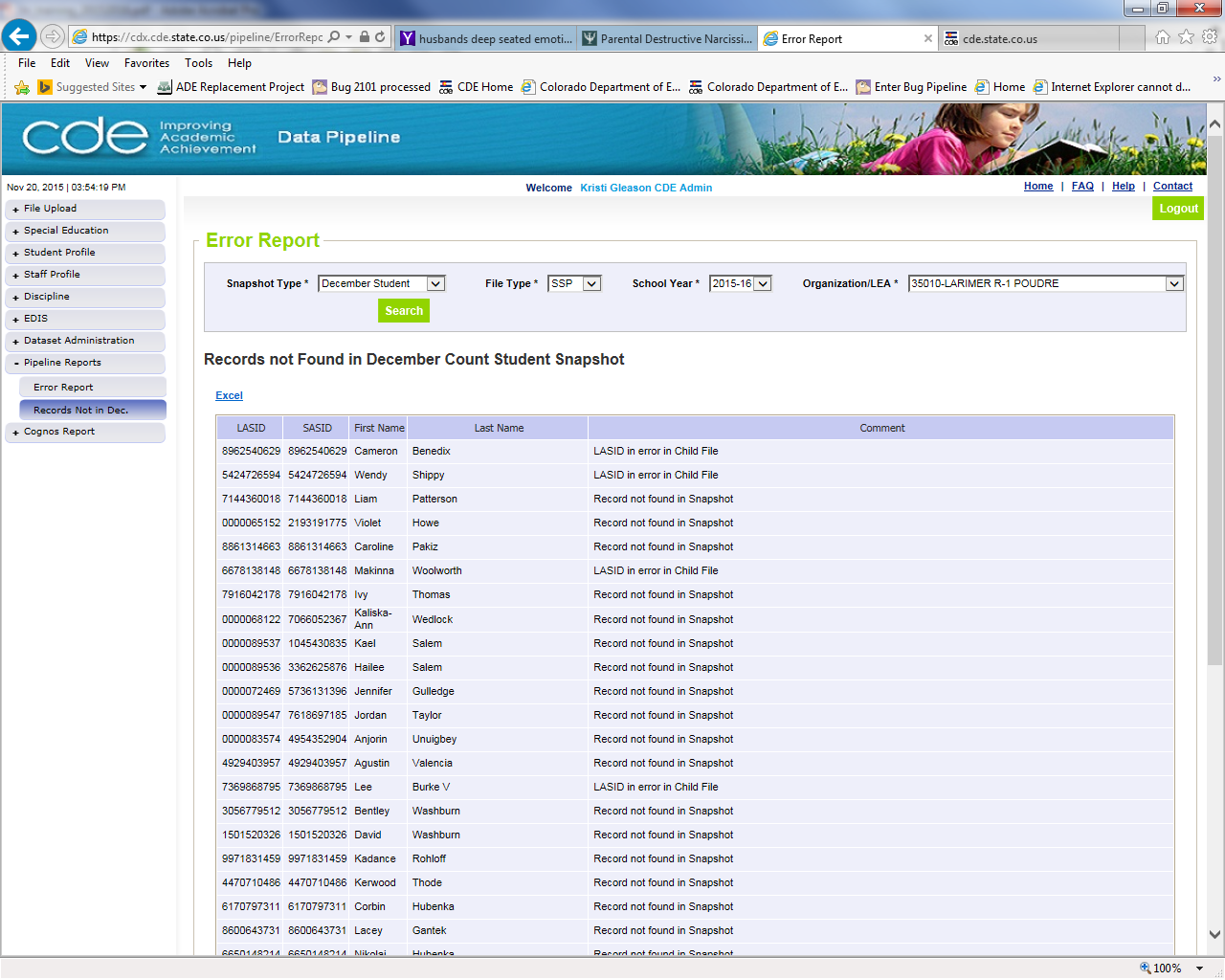 Pipeline Reports: Records not Found in December Count Snapshot
52
You may find Special Education December Count related errors in a number of interchanges: 
Staff Profile and/or Assignment
Special Education IEP Child and/or Participation.  
Student Demographic and/or Student School Association Records 
First make the change in your source (Peoplesoft, Alpine, Infinite Campus, Enrich, PowerSchool, etc.). 
Once you’ve updated the records in the source system update the data in the file you will be uploading. 
Be sure the updated file has processed by verifying under Status Dashboard under Special Education before creating a snapshot.
SNAPSHOT PROCESS
ERROR REPORTS
53
DC157 The FTE for an individual must be between .005 and 1.71.
SNAPSHOT PROCESS
Provides Mode Contract Days and Mode Hours per Day by job classification category
Both of these numbers are used to determine FTE

FTE Calculation:
MODE CONTRACT DAYS/HOURS PER DAY BY JOB CLASS CATEGORY
(Contract Days) x (Hours/Day)
(Mode Contract Days) x (Mode Hours/Day)
54
Go to the “Mode Contract Days and Hours Per Day by Job Classification Category” Report
Find the “District” of the record getting the error
Find the Job Classification Category of the record getting the error.
What is the Mode Contract Days and Mode Hours Per Day? 
Take the Staffs Contact Days X the Hours Per Day and divide it by the Mode Contract Days X Mode Hours Per Day Total to get the FTE. 
The FTE is also located at the end of the error report.
SNAPSHOT PROCESS
MODE CONTRACT DAYS/HOURS PER DAY BY JOB CLASS CATEGORY
55
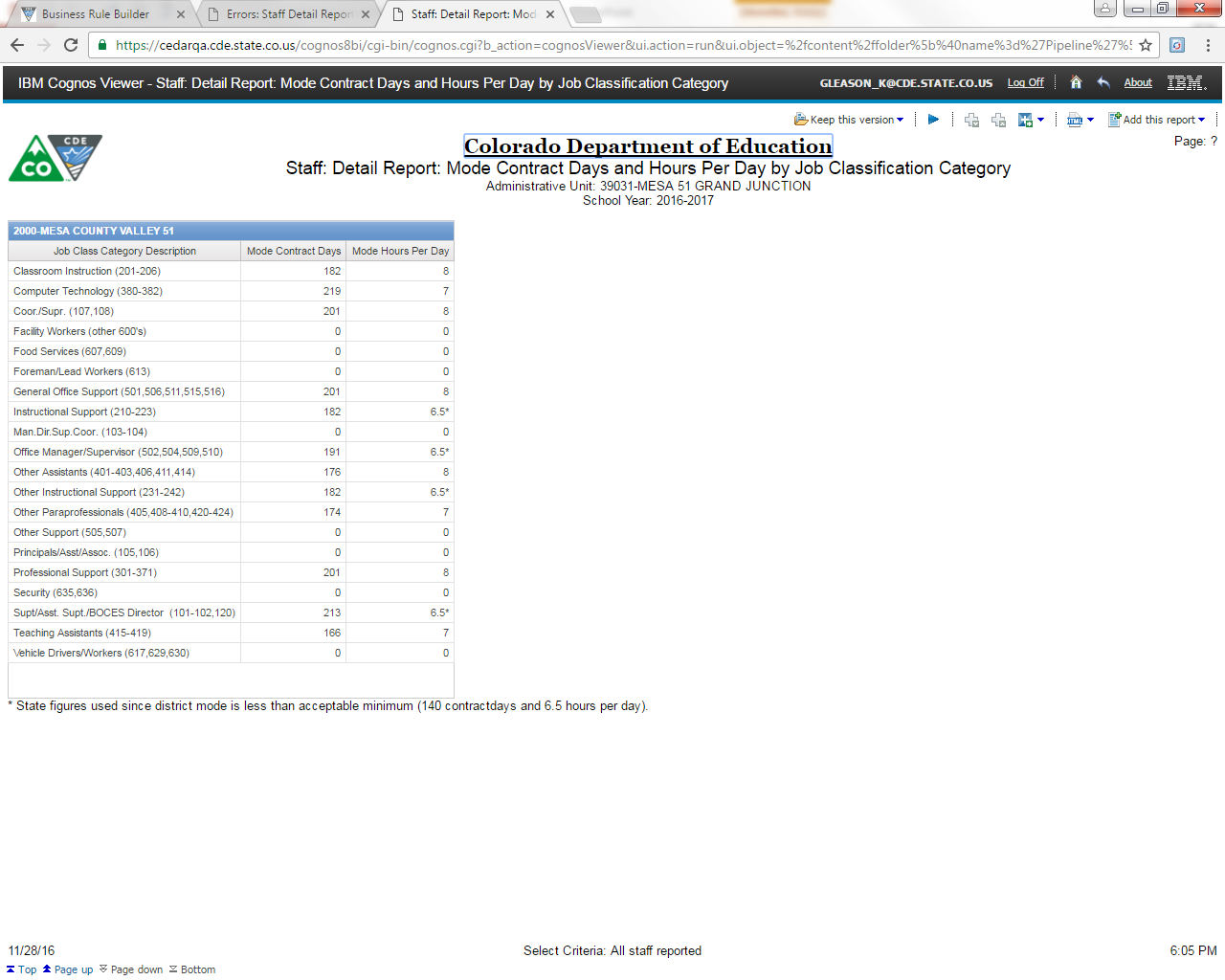 SNAPSHOT PROCESS
MODE CONTRACT DAYS/HOURS PER DAY BY JOB CLASS CATEGORY
* State figures used since district mode is less than acceptable minimum (140 contract days and 6.5 hours per day).
56
Once all Errors are resolved in Snapshot…

Review, review, review data reports for accuracy!
If mistakes/misreporting is found, correct files again and create new snapshot
If data reports are all accurate- you may finalize the data by submitting it to CDE around February 16th

Report Training will be conducted under separate cover.
SNAPSHOT PROCESS
FINALIZING STEPS
57
Once data is accurate-all reports reviewed and correct the DEC~LEAAPPROVER for Administrative Unit will need to ‘Submit to CDE’.  
Data Exists:  Y; Validation Errors: No; Overall Status will change to: S
SNAPSHOT PROCESS
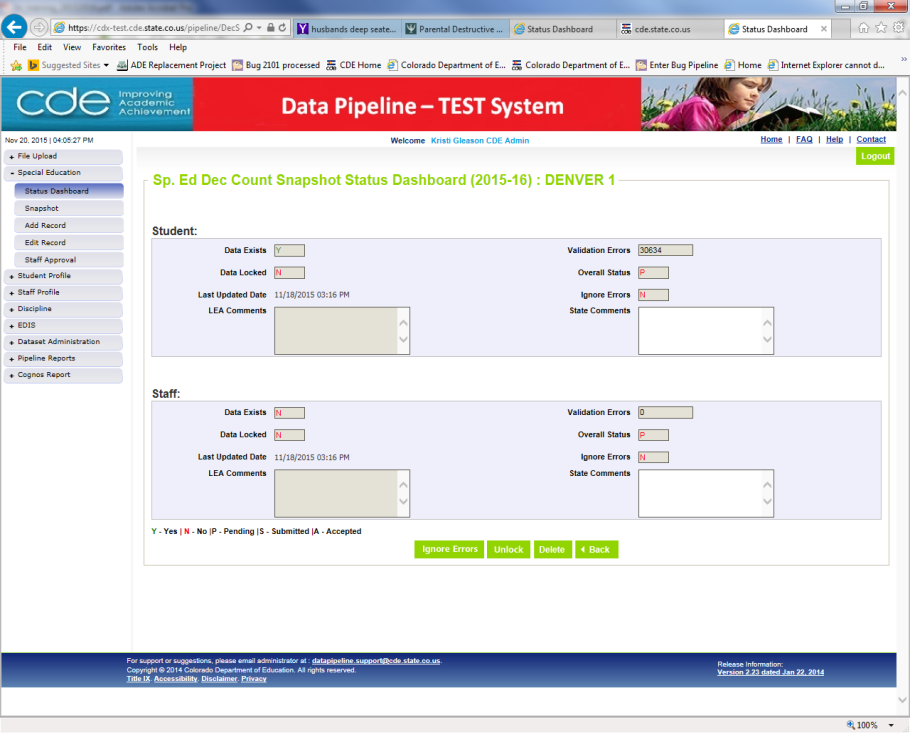 Sp. Ed Dec Count Snapshot Status Dashboard (2016-17: ADMIN UNIT
FINALIZING STEPS
Submit to CDE
58
Snapshot Process Overview
No errors?  Review Reports and Finalize if Accurate
59
Step 1: UPLOAD INTERCHANGE FILES
Step 2: Create Snapshot
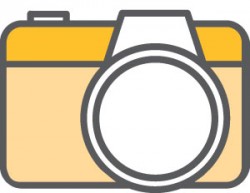 Step 3: Check Status Dashboard
Step 4: resolve validation errors
Step 5: UPLOAD UPDATED INTERCHANGE FILES
60
TIMELINE
TIMELINE
61
ADDITIONAL RESOURCES
RESOURCES
Interchange
Special Education IEP
http://www.cde.state.co.us/datapipeline/inter_sped-iep 

Staff
http://www.cde.state.co.us/datapipeline/inter_staff 

Snapshot
http://www.cde.state.co.us/datapipeline/snap_sped-december
62
Educational Environments
RESOURCES
There is a great deal of confusion around this setting code. 

The Educational Environment Code goes strictly by the whole age of the student as of December 1st.  

Please see guidance around the codes under IEP Interchange Additional Resources.

http://www.cde.state.co.us/datapipeline/decembercounteducationalenvironments2015
63
Staff and Student Valid Code Tables
RESOURCES
You may find the Special Education Valid Staff and Student codes here under Additional Links

http://www.cde.state.co.us/datapipeline/snap_sped-december
64
Staff and Student Content Guides
RESOURCES
You may find the Special Education Staff and Student Content Guides here under Additional Links. 

These guidance resources provide information around each field in the snapshot and coding requirements. 

http://www.cde.state.co.us/datapipeline/snap_sped-december
65
Special Education December CountAssistance Needed?
We are here to help…send an email or pick up the phone!

No question or concern should remain unanswered or unresolved.  There may be something you uncover in your Snapshot data that missed internal CDE testing.

Please contact us to help you navigate through proper coding and with any warning messages related to the SAM process.

Email protocol – please include:
District # and Administrative Unit #
Phone number where you may be reached 
Subject of the email

NOTE:  Never send files or reports via email – contact us to determine best technical assistance avenue.
66
Special Education December Count Contact Information
Kristi Gleason – Special Education December Count Collection Lead
Data Services Office
Email:  gleason_k@cde.state.co.us
Phone:  303-866-4620

Lindsey Heitman
Data Services
Email: heitman_l@cde.state.co.us 
Phone: 303-866-5759

Orla Bolger
Exceptional Student Services Unit
Email: bolger_o@cde.state.co.us 
Phone: 303-866-6896
67